Warm Up
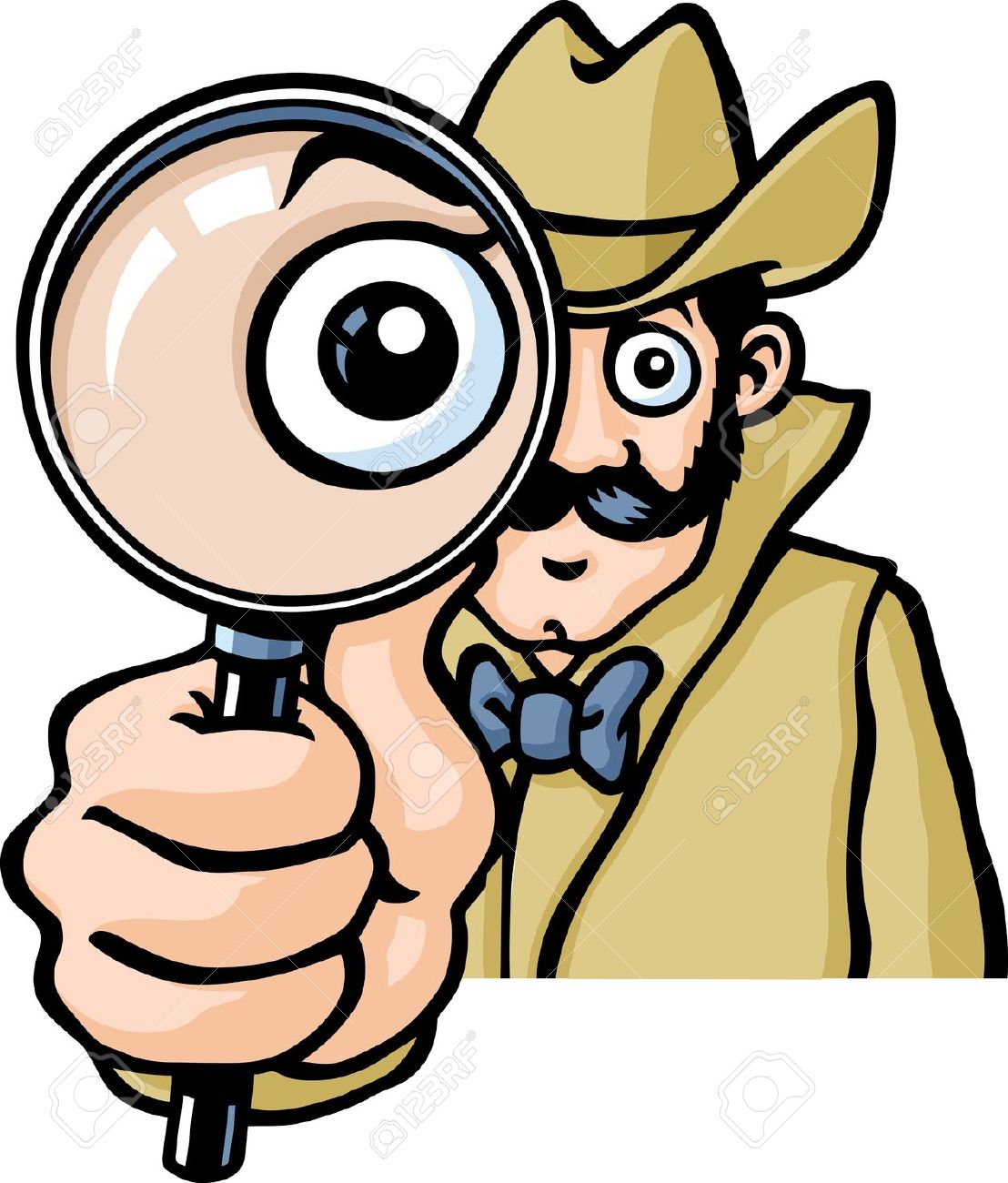 Eye Spy
I spy with my little eye, something that is _______.
Color Bingo
Prepare
Print and cut out the cards on the following page.  

Provide access to pencil crayons, markers, etc.

Print out the Bingo Cards.
Set Up
Give each student a bingo sheet

Instruct the students to color in the squares (randomly) with one of the 10 specified colors
How to Play
Randomly choose one of the cards
Or let students pick a card randomly.  

Ask the students, “What color is it?”
You (or the student who selected the color) can answer, “It’s _____.”

Student may mark one (and only one) square of that color. 

First student to make a complete line, wins.
Color Bingo
Bonus Activity:Complete the coloring page.
http://www.takethepen.net/wp-content/uploads/2013/02/img405.jpg?w=220
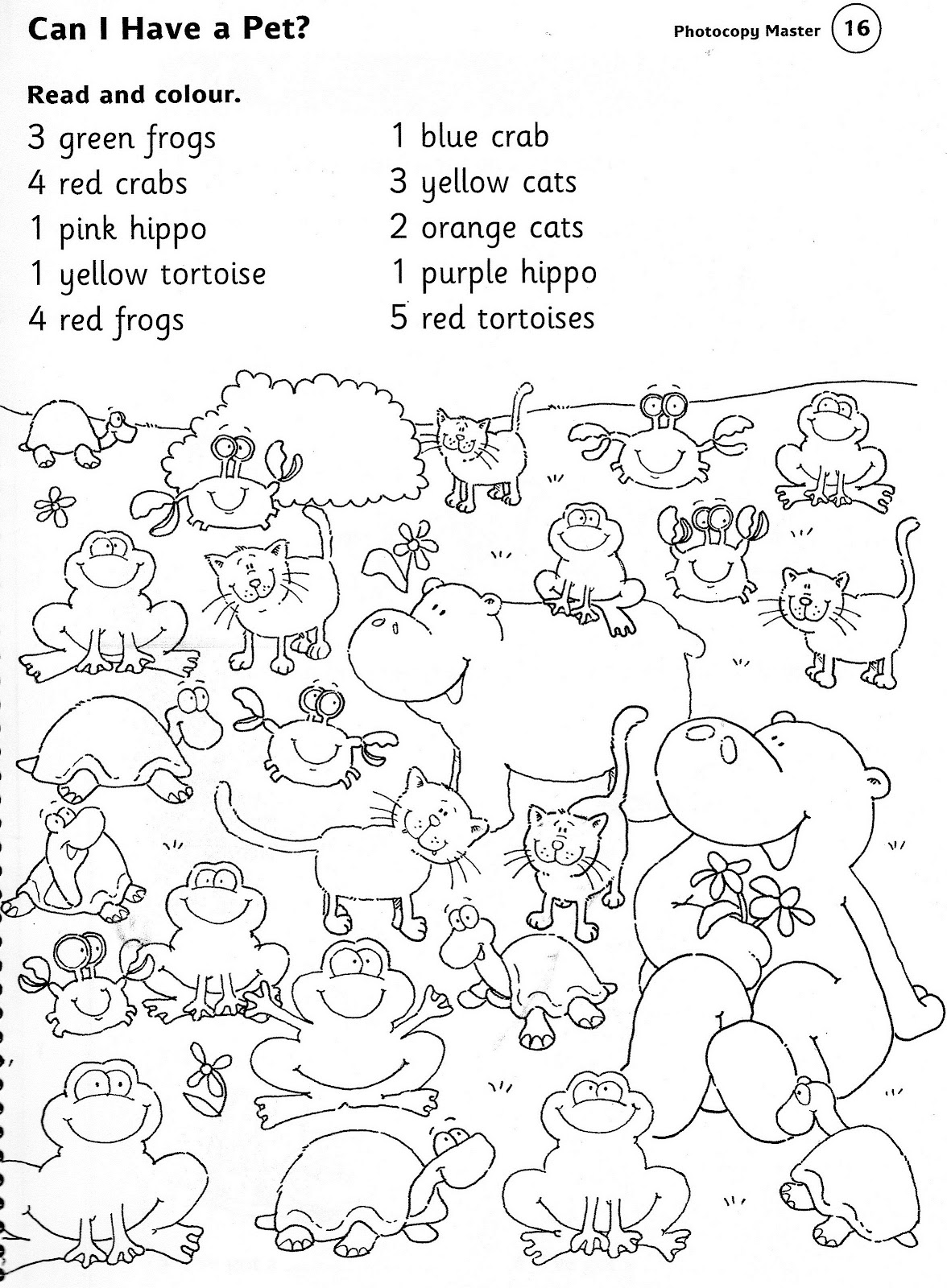